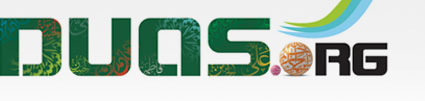 اعمال لأول ليلة من شهر رمضان
A’maal for First Night of Ramadhan
For any errors / comments please write to: duas.org@gmail.com 
Kindly recite Sūrat al-Fātiḥah for Marhumeen of all those who have worked towards making this small work possible.
اعمال لأول ليلة من شهر رمضان
A’maal for First Night of Ramadhan
Method of performing the A’maal
Perform Ghusl (It is advisable to take ghusl  and wash one's head thirty times ,with a palmful of water each time.)
After Isha Namaaz, recite 2 Rakaat Namaaz. In each Rakat recite Sura Fatiha & Sura 6 In-a'am.
Supplication of the last night of Shaban
Recite the supplications for sighting  of the moon
Recite Jawshan Kabeer. الجوشن الكبير
Recite Dua no 44 from 'Sahifa Sajjadiya'
Recite Dua Hajj
Resort to 'Tawassul' to Ahlulbayt (as)
It is highly advisable to recite the Holy Qur'an very frequently at the first hours of Ramadhan. It has  been narrated that Imam Ja`far al-Sadiq (a.s) used to say this supplication before & after reciting holy Quran.
اعمال لأول ليلة من شهر رمضان
A’maal for First Night of Ramadhan
Short Dua to be recited on 1st night of Ramadhan
Allahumma Ya Man Yamliku
اللّهُمّ يَا مَنْ يَمْلِكُ
After the Maghrib Prayer raise your hands and recite this supplication: (reported in ‘al-Iqbal’ from Imam Muhammad Jawad al-Taqi (as).
اعمال لأول ليلة من شهر رمضان
A’maal for First Night of Ramadhan
اَللَّهُمَّ صَلِّ عَلَى مُحَمَّدٍ وَ آلِ مُحَمَّد
O' Allāh send Your blessings on Muhammad
and the family of Muhammad.
اے الله! رحمت فرما محمد وآل)ع( محمد پر
ऐ अल्लाह मुहम्मद और आले मुहम्मद पर अपनी सलामती रख़
allahumma salli `ala muhammadin wa ali muhammadin
اعمال لأول ليلة من شهر رمضان
A’maal for First Night of Ramadhan
بِسْمِ اللَّهِ الرَّحْمَٰنِ الرَّحِيمِ
In the Name of Allāh, 
the All-beneficent, the All-merciful.
عظیم اور دائمی رحمتوں والے خدا کے نام سے
अल्लाह के नाम से जो बड़ा कृपालु और अत्यन्त दयावान हैं।
bi-smi llahi r-rahmani r-rahimi
اعمال لأول ليلة من شهر رمضان
A’maal for First Night of Ramadhan
اللّهُمّ يَا مَنْ يَمْلِكُ التّدْبِيرَ
O Allah: O He Who controls the management of all affairs;

اے اللہ: تمام معاملات کے انتظام پر قابو رکھنے والا۔
اردو
हिंदी
allahumma ya man yamliku alttadbira
اعمال لأول ليلة من شهر رمضان
A’maal for First Night of Ramadhan
وَهُوَ عَلَى كُلّ شَيْءٍ قَدِيرٌ
and He has power over all things.

اور وہ ہر چیز پر قدرت رکھتا ہے۔
اردو
हिंदी
wa huwa `ala kulli shay‘in qadirun
اعمال لأول ليلة من شهر رمضان
A’maal for First Night of Ramadhan
يَا مَنْ يَعْلَمُ خَائِنَةَ الأَعْيُنِ
O He Who knows the stealth of looks

اے وہ کون ہے جو نظروں کے چوری کو جانتا ہے
اردو
हिंदी
ya man ya`lamu kha’inata ala`yuni
اعمال لأول ليلة من شهر رمضان
A’maal for First Night of Ramadhan
وَمَا تُخْفِي الصّدُورُ وَتُجِنّ الضّمِيرُ
and that which breasts conceal and that which selves hide;

اور جو چھاتی چھپاتی ہے اور جو خود کو چھپاتا ہے۔
اردو
wa ma tukhfy alsuduru wa tujinnu aldhdhamiru
اعمال لأول ليلة من شهر رمضان
A’maal for First Night of Ramadhan
وَهُوَ اللّطِيفُ الخَبِيرُ.
and He is the Knower of subtleties, the Aware.


اور وہ ذیلی عنوانوں کا جاننے والا ہے
اردو
हिंदी
wa huwa allatifu alkhabiru
اعمال لأول ليلة من شهر رمضان
A’maal for First Night of Ramadhan
اللّهُمّ اجْعَلْنَا مِمّنْ نَوَى فَعَمِلَ
O Allah: (please do) include us with those who intend and carried out their intentions;

اے اللہ: (براہ کرم) ہمیں ان لوگوں کے ساتھ شامل کریں جو ارادے رکھتے ہیں اور اپنے ارادے پر عمل پیرا ہیں۔
اردو
हिंदी
allahumma aj`alna mimmn nawa fa`amila
اعمال لأول ليلة من شهر رمضان
A’maal for First Night of Ramadhan
وَلا تَجْعَلْنَا مِمّنْ شَقِيَ فَكَسِلَ
and do not include us with those who are unhappy due to their laziness


اور ہمیں ان لوگوں کے ساتھ شامل نہ کریں جو اپنی سستی کی وجہ سے ناخوش ہیں
اردو
हिंदी
wa la taj`alna mimmn shaqiya fakasila
اعمال لأول ليلة من شهر رمضان
A’maal for First Night of Ramadhan
وَلا مِمّنْ هُوَ عَلَى غَيْرِ عَمَلٍ يَتّكِلُ.
or with those who depend upon unreal hopes.

یا ان لوگوں کے ساتھ جو غیر حقیقی امیدوں پر انحصار کرتے ہیں۔
اردو
हिंदी
wa la mimmn huwa `ala ghayri `amalin yattakilu
اعمال لأول ليلة من شهر رمضان
A’maal for First Night of Ramadhan
اللّهُمّ صَحّحْ أَبْدَانَنَا مِنَ العِلَلِ
O Allah: (please do) cure our bodies from ailments

اے اللہ: (براہ کرم) ہمارے جسموں کو بیماریوں سے بچا
اردو
हिंदी
allahumma sahhih abdanana mina al`ilali
اعمال لأول ليلة من شهر رمضان
A’maal for First Night of Ramadhan
وَأَعِنَّا عَلَى مَا افْتَرَضْتَ عَلَيْنَا مِنَ العَمَلِ
and help us carry out the deeds that You have made incumbent upon us to do

اور ان اعمال کو انجام دینے میں ہماری مدد کریں جو آپ نے ہم پر انجام دیئے ہیں
اردو
हिंदी
wa a`inna `ala ma aftaradhta `alayna mina al`amali
اعمال لأول ليلة من شهر رمضان
A’maal for First Night of Ramadhan
حَتَّى يَنْقَضِيَ عَنَّا شَهْرُكَ هذَا وَقَدْ أَدّيْنَا مَفْرُوضَكَ فِيهِ عَلَيْنَا.
so that when this month, which is Your month, elapses, we shall have carried out all the duties that You have made obligatory upon us to do.

تاکہ جب یہ مہینہ ، جو آپ کا مہینہ ہے ، گزر جاتا ہے ، تو ہم آپ کے تمام فرائض سرانجام دیں گے جو آپ نے ہم پر فرض کیے ہیں۔
اردو
हिंदी
hatta yanqadhiya `anna shahruka hadhawa qad addina mafrudhaka fihi `alayna
اعمال لأول ليلة من شهر رمضان
A’maal for First Night of Ramadhan
اللّهُمّ أَعِنَّا عَلَى صِيَامِهِ
O Allah: (please do) help us observe fasting in this month;

اے اللہ: (براہ کرم) اس مہینے میں روزے رکھنے میں ہماری مدد کریں۔
اردو
हिंदी
allahumma a`inna `ala siyamihi
اعمال لأول ليلة من شهر رمضان
A’maal for First Night of Ramadhan
وَوَفّقْنَا لِقِيَامِهِ
and guide us to practice the acts of worship (perfectly);

کر اور عبادت کے عمل پر عمل کرنے کے لئے ہماری رہنمائی
اردو
हिंदी
wa waffiqna liqiyamihi
اعمال لأول ليلة من شهر رمضان
A’maal for First Night of Ramadhan
وَنَشّطْنَا فِيهِ لِلصّلاةِ
and grant us vigor to offer prayers;

اور نماز پڑھنے کی توفیق عطا فرما۔
اردو
हिंदी
wa nashshtna fihi lilsalati
اعمال لأول ليلة من شهر رمضان
A’maal for First Night of Ramadhan
وَلا تَحْجُبْنَا مِنَ القِرَاءَةِ
and do not preclude us from reciting (the Holy Qur'an);

اور ہمیں قرآن کریم کی تلاوت کرنے سے باز نہ رکھیں۔
اردو
हिंदी
wa la tahjubna mina alqira‘ati
اعمال لأول ليلة من شهر رمضان
A’maal for First Night of Ramadhan
وَسَهّلْ لَنَا فِيهِ إيتَاءَ الزّكَاةِ.
and make easy for us to give alms.

اور ہمارے لئے بھیک دینا آسان کردیں۔
اردو
हिंदी
wa sahhl lana fihi iita‘a alzzakati
اعمال لأول ليلة من شهر رمضان
A’maal for First Night of Ramadhan
اللّهُمّ لا تُسَلّطْ عَلَيْنَا وَصَباً وَلا تَعَباً
O Allah: (please) do not inflict us with fatigue, tiredness,

اے اللہ: (براہ کرم) ہمیں تھکاوٹ ، تنگدستی کا سامنا نہ کرنا
اردو
हिंदी
allahumma la tusallit `alayna wasaban wa la ta`aban
اعمال لأول ليلة من شهر رمضان
A’maal for First Night of Ramadhan
وَلا سَقَماً وَلا عَطَباً.
ailment, or injury.

بیماری ، یا چوٹ
اردو
हिंदी
wa la saqaman wa la `ataban
اعمال لأول ليلة من شهر رمضان
A’maal for First Night of Ramadhan
اللّهُمّ ارْزُقْنَا الإفْطَارَ مِنْ رِزْقِكَ الحَلالِ.
O Allah: (please do) grant us the food with which we break our fasting from Your sustenance that is legally gotten.

اے اللہ: (براہ کرم) ہمیں کھانا عطا کریں جس کے ذریعہ ہم روزے آپ کے رزق سے توڑ دیتے ہیں جو قانونی طور پر مل جاتا ہے۔
اردو
हिंदी
allahumma arzuqna aliftara min rizqika alhalali
اعمال لأول ليلة من شهر رمضان
A’maal for First Night of Ramadhan
اللّهُمّ سَهّلْ لَنَا فِيهِ مَا قَسَمْتَهُ مِنْ رِزْقِكَ
O Allah: (please do) make easy for us the gaining of Your sustenance that You decide for us;

اے اللہ: (براہ کرم) اپنے رزق کا حصول ہمارے لئے آسان بنادے جو تو ہمارے لئے فیصلہ کرتے ہیں۔۔
اردو
हिंदी
allahumma sahhil lana fihi ma qasamtahu min rizqika
اعمال لأول ليلة من شهر رمضان
A’maal for First Night of Ramadhan
وَيَسّرْ مَا قَدّرْتَهُ مِنْ أَمْرِكَ
and facilitate for us Your act that You decide for us;

اور ہمارے لئے اپنے عمل کو آسان بنائیں جس کا فیصلہ آپ ہمارے لئے کرتے ہیں۔
اردو
हिंदी
wa yassir ma qaddartahu min amrika
اعمال لأول ليلة من شهر رمضان
A’maal for First Night of Ramadhan
وَاجْعَلْهُ حَلالاً طَيّباً نَقِيّاً مِنَ الآثَامِ
and make it pure, empty of sins,

اور اسے پاک ، گناہوں سے خالی بنادیں ،
اردو
हिंदी
waj`alhu halalan tayyiban naqiyyan mina alathami
اعمال لأول ليلة من شهر رمضان
A’maal for First Night of Ramadhan
خَالِصاً مِنَ الآصَارِ وَالأَجْرَامِ.
and free from offenses and flaws.

اور جرائم اور خامیوں سے پاک۔
اردو
हिंदी
khalisan mina alasari wal-ajrami
اعمال لأول ليلة من شهر رمضان
A’maal for First Night of Ramadhan
اللّهُمّ لا تُطْعِمْنَا إلاَّ طَيّباً غَيْرَ خَبِيثٍ وَلا حَرَامٍ
O Allah: (please) do not feed us except the good that is neither bad nor forbidden;

اے اللہ: (براہ کرم) ہمیں ان نیکیوں کے سوا کچھ نہ کھلاؤ جو نہ بری ہے اور نہ ہی حرام ہے۔
اردو
हिंदी
allahumma la tut`imna illa tayyiban ghayra khabithin wa la haramin
اعمال لأول ليلة من شهر رمضان
A’maal for First Night of Ramadhan
وَاجْعَلْ رِزْقَكَ لَنَا حَلالاً لا يَشُوبُهُ دَنَسٌ وَلا أَسْقَامٌ
and (please do) make the sustenance that You decide for us be legal, carrying neither filth nor diseases.

اور (براہ کرم) روزی کو جو آپ نے ہمارے لئے طے کیا ہے اسے قانونی بنائیں ، نہ تو گندگی اور نہ ہی بیماریاں۔
اردو
हिंदी
waj`al rizqaka lana halalan la yashubuhu danasun wa la asqamun
اعمال لأول ليلة من شهر رمضان
A’maal for First Night of Ramadhan
يَا مَنْ عِلْمُهُ بِالسّرّ كَعِلْمِهِ بِالإعْلانِ
O He Who knows the secret in the same was as He knows the public;

اے جو راز کو بھی اسی طرح جانتا ہے وہ عوام کو جانتا ہے۔
اردو
हिंदी
ya man `ilmuhu bilssirri ka`ilmihi bili`lani
اعمال لأول ليلة من شهر رمضان
A’maal for First Night of Ramadhan
يَا مُتَفَضّلاً عَلَى عِبَادِهِ بِالإحْسَانِ
O He Who confers upon His servants with benevolence;

اے وہ جو اپنے بندوں کو خیرات سے نوازتا ہے۔
اردو
हिंदी
ya mutafadhdhilan `ala `ibadihi bilihsani
اعمال لأول ليلة من شهر رمضان
A’maal for First Night of Ramadhan
يَا مَنْ هُوَ عَلَى كُلّ شَيْءٍ قَدِيرٌ
O He Who has power over all things

اے وہ جو ہر چیز پر قدرت رکھتا ہے
اردو
हिंदी
ya man huwa `ala kulli shay‘in qadirun
اعمال لأول ليلة من شهر رمضان
A’maal for First Night of Ramadhan
وَبِكُلّ شَيْءٍ عَلِيمٌ خَبِيرٌ
and has acquaintance with all things;

اور ہر چیز سے واقف ہے۔
اردو
हिंदी
wa bikulli shay‘in `alimun khabirun
اعمال لأول ليلة من شهر رمضان
A’maal for First Night of Ramadhan
أَلْهِمْنَا ذِكْرَكَ
(please do) bestow upon us with (ceaseless) reference to You;

(براہ کرم) ہمیں آپ کے حوالے (نہ ختم ہونے والا) حوالہ دیں۔
اردو
हिंदी
alhimna dhikraka
اعمال لأول ليلة من شهر رمضان
A’maal for First Night of Ramadhan
وَجَنّبْنَا عُسْرَكَ
and keep us away Your difficulty;

اور ہمیں اپنی مشکل سے دور رکھنا۔
اردو
हिंदी
wa jannbna `usraka
اعمال لأول ليلة من شهر رمضان
A’maal for First Night of Ramadhan
وَأَنِلْنَا يُسْرَكَ
and make us obtain Your ease;

اور ہمیں اپنی آسانی حاصل کرو۔
اردو
हिंदी
wa anilna yusraka
اعمال لأول ليلة من شهر رمضان
A’maal for First Night of Ramadhan
وَاهْدِنَا لِلرّشَادِ
and guide us to the right path;

اور ہماری راہنمائی فرما۔
اردو
हिंदी
wahdina lilrrshadi
اعمال لأول ليلة من شهر رمضان
A’maal for First Night of Ramadhan
وَوَفّقْنَا لِلسّدَادِ
and lead us to the righteousness;

اور ہمیں راستبازی کی طرف لے جائے۔
اردو
हिंदी
wa waffiqna lilssdadi
اعمال لأول ليلة من شهر رمضان
A’maal for First Night of Ramadhan
وَاعْصِمْنَا مِنَ البَلايَا
and protect us against misfortunes;

اور ہمیں بدحالیوں سے بچائیں۔
اردو
हिंदी
wa`simna mina albalaya
اعمال لأول ليلة من شهر رمضان
A’maal for First Night of Ramadhan
وَصُنَّا مِنَ الأَوْزَارِ وَالخَطَايَا
and safeguard us against sins and faults.

اور گناہوں اور عیبوں سے ہماری حفاظت کریں۔
اردو
हिंदी
wa sunna mina alawzari wal-khataya
اعمال لأول ليلة من شهر رمضان
A’maal for First Night of Ramadhan
يَا مَنْ لا يَغْفِرُ عَظِيمَ الذّنُوبِ غَيْرُهُ
O He save Whom none forgives the grave sins

اے وہ بچاتا ہے جس کو کوئی گناہ بخشتا ہے
اردو
हिंदी
ya man la yaghfiru `azima aldhdhunubi ghayruhu
اعمال لأول ليلة من شهر رمضان
A’maal for First Night of Ramadhan
وَلا يَكْشِفُ السّوءَ إلاَّ هُوَ
and He save Whom none can relieve from hardships;

اور جس کو کوئی مشکلات سے نجات نہیں دیتا وہ بچاتا ہے۔
اردو
हिंदी
wa la yakshifu alssu‘a illa huwa
اعمال لأول ليلة من شهر رمضان
A’maal for First Night of Ramadhan
يَا أَرْحَمَ الرَّاحِمِينَ
O the most Merciful of all those who show mercy

اے ان سب پر جو رحم کرتے ہیں
اردو
हिंदी
ya arhama alrrahimina
اعمال لأول ليلة من شهر رمضان
A’maal for First Night of Ramadhan
وَأَكْرَمَ الأَكْرَمِينَ
and the most Generous of all those who show generosity;

اور فراخ دلی کا مظاہرہ کرنے والوں میں سب سے زیادہ سخی۔
اردو
हिंदी
wa akrama alakramina
اعمال لأول ليلة من شهر رمضان
A’maal for First Night of Ramadhan
صَلّ عَلَى مُحَمّدٍ وَأَهْلِ بَيْتِهِ الطّيّبِينَ
(please do) send blessings upon Muhammad and his Household—the pure;

(براہ کرم) محمد صلی اللہ علیہ وسلم اور آل محمد پر درود بھیجیں
اردو
हिंदी
salli `ala muhammadin wa ahli baytihi alttayyibina
اعمال لأول ليلة من شهر رمضان
A’maal for First Night of Ramadhan
وَاجْعَلْ صِيَامَنَا مَقْبُولاً
and decide our fasting as acceptable

اور ہمارے روزوں کو بطور قابل قبول فیصلہ کریں
اردو
हिंदी
waj`al siyamana maqbulan
اعمال لأول ليلة من شهر رمضان
A’maal for First Night of Ramadhan
وَبِالبِرّ وَالتّقْوَى مَوْصُولاً
and as connected to piety and godliness.

اور جیسا کہ تقویٰ اور پرہیزگاری سے جڑا ہوا ہے۔
اردو
हिंदी
wa bilbirri wal-ttaqwa mawsulan
اعمال لأول ليلة من شهر رمضان
A’maal for First Night of Ramadhan
وَكَذلِكَ فَاجْعَلْ سَعْيَنَا مَشْكُوراً
And, similarly, (please do) decide our efforts as praiseworthy,

اور ، اسی طرح ، (براہ کرم) ہماری کوششوں کو بطور قابل تعریف فیصلہ کریں ،
اردو
हिंदी
wa kadhalika faj`al sa`yana mashkuran
اعمال لأول ليلة من شهر رمضان
A’maal for First Night of Ramadhan
وَقِيَامَنَا مَبْرُوراً
our acts of worship as admissible,

ہماری عبادت کے اعتقاد کے طور پر ،
اردو
हिंदी
wa qiyamana mabruran
اعمال لأول ليلة من شهر رمضان
A’maal for First Night of Ramadhan
وَقُرْآنَنَا مَرْفُوعاً
our reciting of the Qur'an as raised (to the heavens),

ہماری تلاوت قرآن مجید کی طرح (آسمانوں پر)
اردو
हिंदी
wa qur’anana marfu`an
اعمال لأول ليلة من شهر رمضان
A’maal for First Night of Ramadhan
وَدُعَاءَنَا مَسْمُوعاً
and our supplications as responded.

اور ہماری دعائوں کے جواب میں
اردو
हिंदी
wa du`a‘ana masmu`an
اعمال لأول ليلة من شهر رمضان
A’maal for First Night of Ramadhan
وَاهْدِنَا لِلْحُسْنَى
And (please do) guide us to the most excellent way;

اور (براہ کرم) ہماری بہترین راہنمائی کریں۔
اردو
हिंदी
wahdina lilhusna
اعمال لأول ليلة من شهر رمضان
A’maal for First Night of Ramadhan
وَجَنّبْنَا العُسْرَى
and save us from difficulties;

اور ہمیں مشکلات سے بچائیں۔
اردو
हिंदी
wa jannibna al`usra
اعمال لأول ليلة من شهر رمضان
A’maal for First Night of Ramadhan
وَيَسّرْنَا لِلْيُسْرَى
and facilitate for us the easy end;

اور ہمارے لئے آسان انجام کی سہولت فراہم کریں۔
اردو
हिंदी
wa yassirna lil-yusra
اعمال لأول ليلة من شهر رمضان
A’maal for First Night of Ramadhan
وَأَعْلِ لَنَا الدّرَجَاتِ
and elevate our ranks;

اور ہماری صفوں کو بلند کرو۔
اردو
हिंदी
wa a`li lana alddarajati
اعمال لأول ليلة من شهر رمضان
A’maal for First Night of Ramadhan
وَضَاعِفْ لَنَا الحَسَنَاتِ
and double the rewards for our good deeds;

اور ہمارے نیک اعمال کے بدلے دوگنا کرو۔
اردو
हिंदी
wa dha`if lana alhasanati
اعمال لأول ليلة من شهر رمضان
A’maal for First Night of Ramadhan
وَاقْبَلْ مِنَّا الصّوْمَ وَالصّلاةَ
and accept our fasting and prayers;

اور ہمارے روزوں اور دعاؤں کو قبول کرو۔
اردو
हिंदी
waqbal minna alsawma wal-salata
اعمال لأول ليلة من شهر رمضان
A’maal for First Night of Ramadhan
وَاسْمَعْ مِنَّا الدّعَوَاتِ
and react to our supplications;

اور ہماری دعائوں پر رد عمل ظاہر کریں۔
اردو
हिंदी
wasma` minna aldda`awati
اعمال لأول ليلة من شهر رمضان
A’maal for First Night of Ramadhan
وَاغْفِرْ لَنَا الخَطِيئَاتِ
and forgive our sins;

اور ہمارے گناہوں کو معاف فرما۔
اردو
हिंदी
waghfir lana alkhati’ati
اعمال لأول ليلة من شهر رمضان
A’maal for First Night of Ramadhan
وَتَجَاوَزْ عَنَّا السّيّئَاتِ
And overlook our wrongdoings

اور ہماری غلطیوں کو نظرانداز کریں
اردو
हिंदी
wa tajawaz `anna alssayyi’ati
اعمال لأول ليلة من شهر رمضان
A’maal for First Night of Ramadhan
وَاجْعَلْنَا مِنَ العَامِلِينَ الفَائِزِينَ
and make us of the successful worshippers;

اور ہمیں کامیاب نمازیوں میں سے بنائے۔
اردو
हिंदी
waj`alna mina al`amilina alfa’izina
اعمال لأول ليلة من شهر رمضان
A’maal for First Night of Ramadhan
وَلا تَجْعَلْنَا مِنَ المَغْضُوبِ عَلَيْهِمْ وَلا الضَّالّينَ
and do not include us with those who earn Your anger nor of those who go astray,

اور ہمیں ان لوگوں میں شامل نہ کرو جو تیرا غصہ کماتے ہیں اور نہ ہی گمراہ لوگوں میں ،
اردو
हिंदी
wa la taj`alna mina almaghdhubi `alayhim wa la aldhdhallina
اعمال لأول ليلة من شهر رمضان
A’maal for First Night of Ramadhan
حَتَّى يَنْقَضِيَ شَهْرُ رَمَضَانَ عَنَّا
so that when the month of Ramadhan elapses,

تاکہ جب رمضان کا مہینہ گزر جائے ،
اردو
हिंदी
hatta yanqadhiya shahru ramadhana `anna
اعمال لأول ليلة من شهر رمضان
A’maal for First Night of Ramadhan
وَقَدْ قَبِلْتَ فِيهِ صِيَامَنَا وَقِيَامَنَا
You shall have accepted our fasting and acts of worship,

آپ نے ہمارے روزوں اور عبادتوں کو قبول کیا ہوگا ،
اردو
हिंदी
wa qad qabilta fihi siyamana wa qiyamana
اعمال لأول ليلة من شهر رمضان
A’maal for First Night of Ramadhan
وَزَكّيْتَ فِيهِ أَعْمَالَنَا
blessed our deeds,

ہمارے اعمال کو برکت دی ،
اردو
हिंदी
wa zakkayta fihi a`malana
اعمال لأول ليلة من شهر رمضان
A’maal for First Night of Ramadhan
وَغَفَرْتَ فِيهِ ذُنُوبَنَا
forgiven our sins,

ہمارے گناہوں کو معاف کر دیا ،
اردو
हिंदी
wa ghafarta fihi dhunubana
اعمال لأول ليلة من شهر رمضان
A’maal for First Night of Ramadhan
وَأَجْزَلْتَ فِيهِ مِنْ كُلّ خَيْرٍ نَصِيبَنَا
and doubled our shares from all good things.

اور تمام اچھی چیزوں سے اپنے حصص کو دگنا کردیا۔
اردو
हिंदी
wa ajzalta fihi min kulli khayrin nasibana
اعمال لأول ليلة من شهر رمضان
A’maal for First Night of Ramadhan
فَإنّكَ الإلهُ المُجِيبُ
Verily, You are the God Who responds

بے شک ، آپ ہی خدا ہیں جو جواب دیتا ہے ،
,
اردو
हिंदी
fa’innaka al-ilahu almujibu
اعمال لأول ليلة من شهر رمضان
A’maal for First Night of Ramadhan
وَالرّبّ القَرِيبُ
the Lord Who is Nigh,

رب جو قریب ہے ،
اردو
हिंदी
wal-rrabbu alqaribu
اعمال لأول ليلة من شهر رمضان
A’maal for First Night of Ramadhan
وَأَنْتَ بِكُلّ شَيْءٍ مُحِيطٌ.
and You encompass all things.

اور تم سب چیزوں کو گھیر لیتے ہو۔
اردو
हिंदी
wa anta bikulli shay‘in muhitun
اعمال لأول ليلة من شهر رمضان
A’maal for First Night of Ramadhan
اَللَّهُمَّ صَلِّ عَلَى مُحَمَّدٍ وَ آلِ مُحَمَّد
O' Allāh send Your blessings on Muhammad
and the family of Muhammad.
اے الله! رحمت فرما محمد وآل)ع( محمد پر
ऐ अल्लाह मुहम्मद और आले मुहम्मद पर अपनी सलामती रख़
allahumma salli `ala muhammadin wa ali muhammadin
اعمال لأول ليلة من شهر رمضان
A’maal for First Night of Ramadhan
Short Dua to be recited on 1st night of Ramadhan
Allahumma Rabba Shahr Ramadhan
اللّهُمّ رَبّ شَهْرِ رَمَضَان
It is recommended to say the following supplication reported from Imam Ja`far al-Sadiq (a.s) as is mentioned in the book of ‘al-Iqbal’:
اعمال لأول ليلة من شهر رمضان
A’maal for First Night of Ramadhan
اَللَّهُمَّ صَلِّ عَلَى مُحَمَّدٍ وَ آلِ مُحَمَّد
O' Allāh send Your blessings on Muhammad
and the family of Muhammad.
اے الله! رحمت فرما محمد وآل)ع( محمد پر
ऐ अल्लाह मुहम्मद और आले मुहम्मद पर अपनी सलामती रख़
allahumma salli `ala muhammadin wa ali muhammadin
اعمال لأول ليلة من شهر رمضان
A’maal for First Night of Ramadhan
بِسْمِ اللَّهِ الرَّحْمَٰنِ الرَّحِيمِ
In the Name of Allāh, 
the All-beneficent, the All-merciful.
عظیم اور دائمی رحمتوں والے خدا کے نام سے
अल्लाह के नाम से जो बड़ा कृपालु और अत्यन्त दयावान हैं।
bi-smi llahi r-rahmani r-rahimi
اعمال لأول ليلة من شهر رمضان
A’maal for First Night of Ramadhan
اللّهُمّ رَبّ شَهْرِ رَمَضَانَ
O Allah, the Lord of the month of Ramadhan,

اے اللہ ، ماہ رمضان کے مالک ،
اردو
हिंदी
allahumma rabba shahri ramadhana
اعمال لأول ليلة من شهر رمضان
A’maal for First Night of Ramadhan
مُنَزّلَ القُرْآنِ
the Revealer of the Qur'an

قرآن نازل کرنے والا
اردو
हिंदी
munazzila alqur’ani
اعمال لأول ليلة من شهر رمضان
A’maal for First Night of Ramadhan
هذَا شَهْرُ رَمَضَانَ
This is the month of Ramadhan

یہ رمضان کا مہینہ ہے
اردو
हिंदी
hadha shahru ramadhana
اعمال لأول ليلة من شهر رمضان
A’maal for First Night of Ramadhan
الّذِي أَنْزَلْتَ فِيهِ القُرْآنَ
in which You revealed the Qur'an

جس میں آپ نے قرآن نازل کیا
اردو
हिंदी
alladhy anzalta fihi alqur’ana
اعمال لأول ليلة من شهر رمضان
A’maal for First Night of Ramadhan
وَأَنْزَلْتَ فِيهِ آيَاتٍ بَيّنَاتٍ مِنَ الهُدَى وَالفُرْقَانِ.
And revealed therein chapters of true guidance and distinction (between the right and the wrong).

اور اس میں صحیح ہدایت اور امتیاز کے ابواب نازل کیے ہیں (صحیح اور باطل کے درمیان)
اردو
हिंदी
wa anzalta fihi ayatin bayyinatin mina alhuda wal-furqani
اعمال لأول ليلة من شهر رمضان
A’maal for First Night of Ramadhan
اللّهُمّ ارْزُقْنَا صِيَامَهُ
O Allah: make us observe fast in its days

اے اللہ ہمیں اس کے ایام میں روزہ رکھنا
اردو
हिंदी
allahumma arzuqna siyamahu
اعمال لأول ليلة من شهر رمضان
A’maal for First Night of Ramadhan
وَأَعِنَّا عَلَى قِيَامِهِ.
and remain awake in its nights to pray.

اور نماز کے لئے اس کی راتوں میں جاگتے رہیں۔
اردو
हिंदी
wa a`inna `ala qiyamihi
اعمال لأول ليلة من شهر رمضان
A’maal for First Night of Ramadhan
اللّهُمّ سَلّمْهُ لَنَا
O Allah: let it be peaceful for us,

اے اللہ: یہ ہمارے لئے پر امن ہو ،
اردو
हिंदी
allahumma sallimhu lana
اعمال لأول ليلة من شهر رمضان
A’maal for First Night of Ramadhan
وَسَلّمْنَا فِيهِ
keep us in sound condition for it,

ہمیں اس کے لئے مستحکم حالت میں رکھیں ،
اردو
हिंदी
wa sallimna fihi
اعمال لأول ليلة من شهر رمضان
A’maal for First Night of Ramadhan
وَتَسَلّمْهُ مِنَّا فِي يُسْرٍ مِنْكَ وَمُعَافَاةٍ
let it take upon itself the supervision of our affairs to give us ease and well-being

ہمیں آسانی اور فلاح و بہبود کے اپنے معاملات کی نگرانی خود کریں
اردو
हिंदी
wa tasallamhu minna fi yusrin minka wa mu`afatin
اعمال لأول ليلة من شهر رمضان
A’maal for First Night of Ramadhan
وَاجْعَلْ فِيمَا تَقْضِي وَتُقَدّرُ
and while taking decisions,

اور فیصلے لینے کے دوران ،
اردو
हिंदी
waj`al fima taqdhy wa tuqaddiru
اعمال لأول ليلة من شهر رمضان
A’maal for First Night of Ramadhan
مِنَ الأَمْرِ المَحْتُومِ
From among Your inevitable decisions

آپ کے ناگزیر فیصلوں میں سے
اردو
हिंदी
mina al-amri almahtumi
اعمال لأول ليلة من شهر رمضان
A’maal for First Night of Ramadhan
وَفِيمَا تَفْرُقُ مِنَ الأَمْرِ الحَكِيمِ
And from among that which You decide from the wise affairs,

اور اس میں سے جس کا تم عقل مند امور سے فیصلہ کرتے ہو ،
اردو
हिंदी
wa fima tafruqu mina alamri alhakimi
اعمال لأول ليلة من شهر رمضان
A’maal for First Night of Ramadhan
فِي لَيْلَةِ القَدْرِ
At the Grand Night

میں عظیم رات
اردو
हिंदी
fi laylati alqadri
اعمال لأول ليلة من شهر رمضان
A’maal for First Night of Ramadhan
مِنَ القَضَاءِ الّذِي لا يُرَدّ وَلا يُبَدّلُ
From the act that is neither rejected nor altered,

اس عمل سے جو نہ تو مسترد ہوتا ہے اور نہ ہی بدلا جاتا ہے ،
اردو
हिंदी
mina alqadha‘i alladhy la yuraddu wa la yubaddalu
اعمال لأول ليلة من شهر رمضان
A’maal for First Night of Ramadhan
أَنْ تَكْتُبَنِي مِنْ حُجَّاجِ بَيْتِكَ الحَرَامِ
write my name in the list of those pilgrims of Your Sacred House

میرے نام اپنے مقدس ہاؤس کے ان حجاج کی فہرست میں لکھیں
اردو
हिंदी
an taktubany min hujjaji baytika alharami
اعمال لأول ليلة من شهر رمضان
A’maal for First Night of Ramadhan
المَبْرُورِ حَجّهُمُ
whose pilgrimage receives Your approval,

جس کی زیارت کو آپ کی منظوری مل جاتی ہے ،
اردو
हिंदी
almabruri hajjuhumu
اعمال لأول ليلة من شهر رمضان
A’maal for First Night of Ramadhan
المَشْكُورِ سَعْيُهُمُ
whose efforts are appreciated,

جن کی کوششوں کو سراہا گیا ،
اردو
हिंदी
almashkuri sa`yuhumu
اعمال لأول ليلة من شهر رمضان
A’maal for First Night of Ramadhan
المَغْفُورِ ذُنُوبُهُمُ
whose sins are forgiven,

جس کے گناہ معاف ہوگئے ،
اردو
हिंदी
almaghfuri dhunubuhumu
اعمال لأول ليلة من شهر رمضان
A’maal for First Night of Ramadhan
المُكَفّرِ عَنْهُمْ سَيّئَاتُهُمْ
whose wrongdoings are overlooked,

جن کی غلطیوں کو نظرانداز کیا جاتا ہے ،
اردو
हिंदी
almukaffari `anhum sayyi’atuhum
اعمال لأول ليلة من شهر رمضان
A’maal for First Night of Ramadhan
وَاجْعَلْ فِيمَا تَقْضِي وَتُقَدّرُ
and while making decisions and rendering possible things and events

اور فیصلے کرتے وقت اور ممکنہ چیزوں اور واقعات کو پیش کرتے وقت
اردو
हिंदी
waj`al fima taqdhy wa tuqaddiru
اعمال لأول ليلة من شهر رمضان
A’maal for First Night of Ramadhan
أَنْ تُطِيلَ لِي فِي عُمْرِي
make possible for me long life,

میرے لئے طویل عمر کو ممکن بنائیں ،
اردو
हिंदी
an tutila li fi `umri
اعمال لأول ليلة من شهر رمضان
A’maal for First Night of Ramadhan
وَتُوَسّعَ عَلَيّ مِنَ الرّزْقِ الحَلالِ.
and enough lawful means of livelihood.

اور معاش کے مناسب حلال ذرائع۔
اردو
हिंदी
wa twass`a `alayya mina alrrzqi alhalali
اعمال لأول ليلة من شهر رمضان
A’maal for First Night of Ramadhan
اَللَّهُمَّ صَلِّ عَلَى مُحَمَّدٍ وَ آلِ مُحَمَّد
O' Allāh send Your blessings on Muhammad
and the family of Muhammad.
اے الله! رحمت فرما محمد وآل)ع( محمد پر
ऐ अल्लाह मुहम्मद और आले मुहम्मद पर अपनी सलामती रख़
allahumma salli `ala muhammadin wa ali muhammadin
اعمال لأول ليلة من شهر رمضان
A’maal for First Night of Ramadhan
Short Dua to be recited on 1st night of Ramadhan
Allahumma Inna Hadha Shahr
اَللّهُمَّ إنَّ هِذا شَهْرُ
It is advisable to say the supplication  mentioned by Sayyid Ibn Tawus in ‘Iqbal al-A`mal’:
اعمال لأول ليلة من شهر رمضان
A’maal for First Night of Ramadhan
اَللَّهُمَّ صَلِّ عَلَى مُحَمَّدٍ وَ آلِ مُحَمَّد
O' Allāh send Your blessings on Muhammad
and the family of Muhammad.
اے الله! رحمت فرما محمد وآل)ع( محمد پر
ऐ अल्लाह मुहम्मद और आले मुहम्मद पर अपनी सलामती रख़
allahumma salli `ala muhammadin wa ali muhammadin
اعمال لأول ليلة من شهر رمضان
A’maal for First Night of Ramadhan
بِسْمِ اللَّهِ الرَّحْمَٰنِ الرَّحِيمِ
In the Name of Allāh, 
the All-beneficent, the All-merciful.
عظیم اور دائمی رحمتوں والے خدا کے نام سے
अल्लाह के नाम से जो बड़ा कृपालु और अत्यन्त दयावान हैं।
bi-smi llahi r-rahmani r-rahimi
اعمال لأول ليلة من شهر رمضان
A’maal for First Night of Ramadhan
اَللّهُمَّ إنَّ هِذا شَهْرُ رَمَضانَ
O Allah: This month of Ramadhan,

اے اللہ: رمضان کا یہ مہینہ ،
اردو
हिंदी
alllahumma inna hadha shahru ramadhana
اعمال لأول ليلة من شهر رمضان
A’maal for First Night of Ramadhan
اَلَّذي أنْزَلْتَ فِيهِ الْقُرْآنَ
in which You revealed the Qur'an,

جس میں آپ نے قرآن نازل کیا ،
اردو
हिंदी
alladhy anzalta fihi alqur’ana,
اعمال لأول ليلة من شهر رمضان
A’maal for First Night of Ramadhan
هُدىً لِلنّاسِ وَبَيِّناتٍ مِنَ الْهُدى وَالْفُرْقَانِ
As guidance for people and clear proofs of true guidance and distinction (between the right and the wrong),

لوگوں کے لئے رہنمائی اور حقیقی رہنمائی اور امتیاز (صحیح اور غلط کے درمیان) کے واضح ثبوت کے بطور ،
اردو
हिंदी
hudan lilnnasi wabayyinatin mina alhudi walfurqani
اعمال لأول ليلة من شهر رمضان
A’maal for First Night of Ramadhan
قَدْ حَضَرَ.
Has commenced.

شروع ہوچکا ہے۔
اردو
हिंदी
qad hadhara.
اعمال لأول ليلة من شهر رمضان
A’maal for First Night of Ramadhan
يا رَبِّ أعوذُ بِكَ فيهِ مِنَ الشَّيْطانِ الرَّجيمِ
O Allah: in this month, I seek Your protection against Satan, the accursed,

اے اللہ: اس مہینے میں ، میں شیطان ، لعنتی ، سے تمہارا پناہ چاہتا ہوں ،
اردو
हिंदी
ya rabbi a`udhu bika fihi mina alshshaytani alrrajimi,
اعمال لأول ليلة من شهر رمضان
A’maal for First Night of Ramadhan
وَمِنْ مَكْرِهِ وَحِيَلِهِ
And against his tricks and his ruses,

اور اس کی چالوں اور ٹوٹ پھوٹ کے خلاف ،
اردو
हिंदी
wamin makrihi wahialihi,
اعمال لأول ليلة من شهر رمضان
A’maal for First Night of Ramadhan
وَخِداعِهِ وَحَبائِلِهِ
And his deception and his trickeries,

اور اس کی دھوکہ دہی اور اس کی دھوکہ دہی ،
اردو
हिंदी
wakhida`ihi wahabaiilihi,
اعمال لأول ليلة من شهر رمضان
A’maal for First Night of Ramadhan
وَجُنودِهِ وَخَيلِهِ
And his parties and his riding forces,

اس کی جماعتیں اور اس کی سواری افواج
 ،
اردو
हिंदी
wajunudihi wakhaylihi,
اعمال لأول ليلة من شهر رمضان
A’maal for First Night of Ramadhan
وَرِجْلِهِ وَوَساوِسِهِ
And his on foot forces and his evil inspirations,

اور اس کی پیدل فوج اور اس کی بری الہامات ،
اردو
हिंदी
warijlihi wawasauisihi,
اعمال لأول ليلة من شهر رمضان
A’maal for First Night of Ramadhan
وَمِنَ الضَّلالِ بَعْدَ الْهُدى
And against straying off after being guided,

اور ہدایت کے بعد گمراہ ہونے کے خلاف ،
اردو
हिंदी
wamina aldhdhalali ba`da alhudi,
اعمال لأول ليلة من شهر رمضان
A’maal for First Night of Ramadhan
وَمِنَ الكُفْرِ بَعْدَ الإيمانِ
And against atheism after belief,

اور اعتقاد کے بعد ملحد کے خلاف ،
اردو
हिंदी
wamina alkufri ba`da alimani,
اعمال لأول ليلة من شهر رمضان
A’maal for First Night of Ramadhan
وَمِنَ النِّفاقِ وَالرِّياءِ وَالجِناياتِ
And against hypocrisy and showing off and felonies,

اور منافقت اور برائیوں کے خلاف ،
اردو
हिंदी
wamina alnnifaqi waalrria‘i waaljinaiati,
اعمال لأول ليلة من شهر رمضان
A’maal for First Night of Ramadhan
وَمِنْ شَرِّ الوِسْواسِ الخَنّاسِ
And against the evil of the whisperings of the slinking Devil,

اور پھسلتے شیطان کی سرگوشیوں کی برائی کے خلاف ،
اردو
हिंदी
wamin sharri aluisuasi alkhannasi,
اعمال لأول ليلة من شهر رمضان
A’maal for First Night of Ramadhan
الَّذي يُوَسْوِسُ في صُدورِ النّاسِ
Who whispers into the hearts of men;

جو مردوں کے دلوں میں سرگوشی کرتا ہے۔
اردو
हिंदी
alladhy yuwasuisu fy suduri alnnasi,
اعمال لأول ليلة من شهر رمضان
A’maal for First Night of Ramadhan
مِنَ الجِنَّةِ وَالنّاسِ.
From among the jinn and the men.

جنوں اور مردوں میں سے
اردو
हिंदी
mina aljinnati waalnnasi.
اعمال لأول ليلة من شهر رمضان
A’maal for First Night of Ramadhan
اللّهُمَّ وَارْزُقْني صِيامَهُ وَقِيامَهُ
O Allah: and confer upon me with the fasting and the doing of acts of worship during this month,

اے اللہ: اور مجھے اس مہینے کے دوران روزے رکھنے اور عبادت کرنے کی توفیق عطا فرما ،
اردو
हिंदी
alllhumma waarzuqny siamahu waqiamahu,
اعمال لأول ليلة من شهر رمضان
A’maal for First Night of Ramadhan
وَالعَمَلَ فيهِ بِطاعَتِكَ
And with the doing of acts of obedience to You,

اور آپ کی اطاعت کے عمل کے ساتھ ،
اردو
हिंदी
waal`amala fihi bita`atika,
اعمال لأول ليلة من شهر رمضان
A’maal for First Night of Ramadhan
وَطاعَةِ رَسولِكَ وَأُولي الأمْرِ
And to Your Messenger and the Men in Authority,

اور آپ کے  اہل اقتدار کے لئے ،
اردو
हिंदी
wata`ati rasulika wa-uly alamri,
اعمال لأول ليلة من شهر رمضان
A’maal for First Night of Ramadhan
عَلَيهِ وَعَلَيهِمُ السَّلامُ
May peace be upon him and them,

السلام علیکم ورحم اللہ وبرکاتہ
اردو
हिंदी
`alayhi wa`alayhimu alssalamu,
اعمال لأول ليلة من شهر رمضان
A’maal for First Night of Ramadhan
وَما قَرَّبَ مِنْكَ
And the doing of whatever act that takes me near You,

اور جو بھی عمل مجھے آپ کے قریب لے جاتا ہے اسے کرنا ،
اردو
हिंदी
wama qarraba minka,
اعمال لأول ليلة من شهر رمضان
A’maal for First Night of Ramadhan
وَجَنِّبْني مَعاصِيكَ
And (please) take me away from acts of disobedience to You.

اور (براہ کرم) مجھے آپ کی نافرمانی کے کاموں سے دور کردیں۔
اردو
हिंदी
wajannibny ma`asika,
اعمال لأول ليلة من شهر رمضان
A’maal for First Night of Ramadhan
وَارْزُقْني فيهِ التَّوْبَةَ وَالإنابَةَ وَالإجابَةَ.
And confer upon me in this month with repentance, turning to You, and responding to Your instructions.

اور مجھے اس مہینے میں توبہ کے ساتھ ، آپ کی طرف رجوع کرنے ، اور آپ کی ہدایتوں کا جواب دینے سے نوازے۔
اردو
हिंदी
warzuqny fihi alttawbata walinabata wal-ijabata.
اعمال لأول ليلة من شهر رمضان
A’maal for First Night of Ramadhan
وَأعِذْني فيهِ مِنَ الغيبَةِ وَالكَسَلِ وَالفَشَلِ
And protect me in it against backbiting and lethargy and failure.

اور مجھے اس میں پیچھے ہٹنا اور سستی اور ناکامی سے بچانا۔
اردو
हिंदी
wa'a`idhny fihi mina alghibaati waalkasali waalfashali,
اعمال لأول ليلة من شهر رمضان
A’maal for First Night of Ramadhan
وَاسْتَجِبْ لي فيهِ الدُّعاءَ
And respond my prayers in it.

اور اس میں میری دعاؤں کا جواب دو۔
اردو
हिंदी
waastajib ly fihi alddu`a‘a,
اعمال لأول ليلة من شهر رمضان
A’maal for First Night of Ramadhan
وَأصِحَّ لي فيهِ جِسمي وَعَقْلي
And grant me well-being for my body and my intellect.

اور مجھے اپنے جسم اور عقل کی تندرستی عطا فرما۔
اردو
हिंदी
waasihha ly fihi jismy wa`aqli
اعمال لأول ليلة من شهر رمضان
A’maal for First Night of Ramadhan
وَفَرِّغْني فيهِ لِطاعَتِكَ وَما قَرَّبَ مِنكَ
And grant me time to do acts of obedience to You as well as acts that take me near You.

اور مجھے آپ کی اطاعت کے کام کرنے کے ساتھ ساتھ ایسی حرکتیں کرنے کا وقت دیں جو مجھے آپ کے قریب لے جائیں۔
اردو
हिंदी
wafarrighny fihi lita`atika wama qarraba minka,
اعمال لأول ليلة من شهر رمضان
A’maal for First Night of Ramadhan
يا كَريمُ يا جَوادُ.
O the All-generous; O the All-magnanimous.

اے رحیم۔ اے سب سے بڑا
اردو
हिंदी
ya karimu ya jawadu.
اعمال لأول ليلة من شهر رمضان
A’maal for First Night of Ramadhan
يا كَريمُ
O the All-generous:


اوہ کریم
اردو
हिंदी
ya karimu,
اعمال لأول ليلة من شهر رمضان
A’maal for First Night of Ramadhan
صَلِّ عَلى مُحَمَّدٍ وَعَلى أهْلِ بَيْتِ مُحَمَّدٍ
(please) send blessings upon Muhammad and the Household of Muhammad,

(براہ کرم) محمد صلی اللہ علیہ وسلم اور آل محمد پر درود بھیجیں ،
اردو
हिंदी
salli `ali muhammadin wa`ali ahli bayti muhammadin
اعمال لأول ليلة من شهر رمضان
A’maal for First Night of Ramadhan
عَلَيهِ وَعَلَيهِمُ السَّلامُ
Peace be upon him and them,

السلام علیکم ورحم  اللہ وبرکاتہ
اردو
हिंदी
`alayhi wa`alayhimu alssalamu,
اعمال لأول ليلة من شهر رمضان
A’maal for First Night of Ramadhan
وَكَذالِكَ فَافْعَلْ بِنا
And do all that to us,

اور یہ سب ہمارے ساتھ کرو ،
اردو
हिंदी
wakadhalika faf`al bina
اعمال لأول ليلة من شهر رمضان
A’maal for First Night of Ramadhan
يا أرْحَمَ الرّاحِمينَ.
O the most Merciful of all those who show mercy.

اے ان سب پر جو رحم کرتے ہیں۔
اردو
हिंदी
ya arhama alrrahimina.
اعمال لأول ليلة من شهر رمضان
A’maal for First Night of Ramadhan
اَللَّهُمَّ صَلِّ عَلَى مُحَمَّدٍ وَ آلِ مُحَمَّد
O' Allāh send Your blessings on Muhammad
and the family of Muhammad.

(براہ کرم) محمد صلی اللہ علیہ وسلم اور آل محمد پر درود بھیجیں ،
اے الله! رحمت فرما محمد وآل)ع( محمد پر
ऐ अल्लाह मुहम्मद और आले मुहम्मद पर अपनी सलामती रख़
allahumma salli `ala muhammadin wa ali muhammadin
اعمال لأول ليلة من شهر رمضان
A’maal for First Night of Ramadhan
Short Dua to be recited on 1st night of Ramadhan
Allahumma Innahu Qad Dakhala
اللّهُمّ إِنّهُ قَدْ دَخَل
اعمال لأول ليلة من شهر رمضان
A’maal for First Night of Ramadhan
اَللَّهُمَّ صَلِّ عَلَى مُحَمَّدٍ وَ آلِ مُحَمَّد
O' Allāh send Your blessings on Muhammad
and the family of Muhammad.

(براہ کرم) محمد صلی اللہ علیہ وسلم اور آل محمد پر درود بھیجیں ،
اے الله! رحمت فرما محمد وآل)ع( محمد پر
ऐ अल्लाह मुहम्मद और आले मुहम्मद पर अपनी सलामती रख़
allahumma salli `ala muhammadin wa ali muhammadin
اعمال لأول ليلة من شهر رمضان
A’maal for First Night of Ramadhan
بِسْمِ اللَّهِ الرَّحْمَٰنِ الرَّحِيمِ
In the Name of Allāh, 
the All-beneficent, the All-merciful.
عظیم اور دائمی رحمتوں والے خدا کے نام سے
अल्लाह के नाम से जो बड़ा कृपालु और अत्यन्त दयावान हैं।
bi-smi llahi r-rahmani r-rahimi
اعمال لأول ليلة من شهر رمضان
A’maal for First Night of Ramadhan
اللّهُمّ إِنّهُ قَدْ دَخَلَ شَهْرُ رَمَضَانَ.
O Allah: Surely, the month of Ramadhan has begun.

اے اللہ: بے شک ، رمضان کا مہینہ شروع ہوچکا ہے۔
اردو
हिंदी
allahumma innahu qad dakhala shahru ramadhana
اعمال لأول ليلة من شهر رمضان
A’maal for First Night of Ramadhan
اللّهُمّ رَبّ شَهْرِ رَمَضَانَ
O Allah; O the Lord of the month of Ramadhan

اے اللہ؛ اے ماہ رمضان کے مالک
اردو
हिंदी
allahumma rabba shahri ramadhana
اعمال لأول ليلة من شهر رمضان
A’maal for First Night of Ramadhan
الّذِي أَنْزَلْتَ فِيهِ القُرْآنَ
in which You have revealed the Qur'an

جس میں آپ نے قرآن نازل کیا ہے
اردو
हिंदी
alladhy anzalta fihi alqur’ana
اعمال لأول ليلة من شهر رمضان
A’maal for First Night of Ramadhan
وَجَعَلْتَهُ بَيّنَاتٍ مِنَ الهُدَى وَالفُرْقَانِ.
making it a guidance to people and clear proofs of the guidance and the distinction.

اس کو لوگوں کے لئے رہنمائی اور ہدایت اور امتیاز کے واضح ثبوت بنانا۔
اردو
हिंदी
wa ja`altahu bayyinatin mina alhuda wal-furqani
اعمال لأول ليلة من شهر رمضان
A’maal for First Night of Ramadhan
اللّهُمّ فَبَارِكْ لَنَا فِي شَهْرِ رَمَضَانَ
So, O Allah, please bless us in the month of Ramadhan,

تو ، اے اللہ ، رمضان کے مہینے میں ہمیں برکت عطا فرما ،
اردو
हिंदी
allahumma fabarik lana fi shahri ramadhana
اعمال لأول ليلة من شهر رمضان
A’maal for First Night of Ramadhan
وَأَعِنَّا عَلَى صِيَامِهِ وَصَلَوَاتِهِ
help us observe fasting and offer prayers in it,

روزے رکھنے اور اس میں نماز پڑھنے میں ہماری مدد کریں ،
اردو
हिंदी
wa a`inna `ala siyamihi wa salawatihi
اعمال لأول ليلة من شهر رمضان
A’maal for First Night of Ramadhan
وَتَقَبّلْهُ مِنَّا.
and accept from us.

اور ہم سے قبول کریں۔
اردو
हिंदी
wa taqabbalhu minna
اعمال لأول ليلة من شهر رمضان
A’maal for First Night of Ramadhan
اَللَّهُمَّ صَلِّ عَلَى مُحَمَّدٍ وَ آلِ مُحَمَّد
O' Allāh send Your blessings on Muhammad
and the family of Muhammad.

(براہ کرم) محمد صلی اللہ علیہ وسلم اور آل محمد پر درود بھیجیں ،
اے الله! رحمت فرما محمد وآل)ع( محمد پر
ऐ अल्लाह मुहम्मद और आले मुहम्मद पर अपनी सलामती रख़
allahumma salli `ala muhammadin wa ali muhammadin
اعمال لأول ليلة من شهر رمضان
A’maal for First Night of Ramadhan
Short Dua to be recited on 1st night of Ramadhan
Alhamdulilahil Lazee Akramna
الحَمْدُ لِلّهِ الّذِي أَكْرَمَنَا
According to a Hadith, the Holy Prophet (s) used to say this supplication at the beginning of Ramadhan month:
اعمال لأول ليلة من شهر رمضان
A’maal for First Night of Ramadhan
اَللَّهُمَّ صَلِّ عَلَى مُحَمَّدٍ وَ آلِ مُحَمَّد
O' Allāh send Your blessings on Muhammad
and the family of Muhammad.

(براہ کرم) محمد صلی اللہ علیہ وسلم اور آل محمد پر درود بھیجیں ،
اے الله! رحمت فرما محمد وآل)ع( محمد پر
ऐ अल्लाह मुहम्मद और आले मुहम्मद पर अपनी सलामती रख़
allahumma salli `ala muhammadin wa ali muhammadin
اعمال لأول ليلة من شهر رمضان
A’maal for First Night of Ramadhan
بِسْمِ اللَّهِ الرَّحْمَٰنِ الرَّحِيمِ
In the Name of Allāh, 
the All-beneficent, the All-merciful.
عظیم اور دائمی رحمتوں والے خدا کے نام سے
अल्लाह के नाम से जो बड़ा कृपालु और अत्यन्त दयावान हैं।
bi-smi llahi r-rahmani r-rahimi
اعمال لأول ليلة من شهر رمضان
A’maal for First Night of Ramadhan
الحَمْدُ لِلّهِ الّذِي أَكْرَمَنَا بِكَ
All praise be to Allah Who has honored us with you—

تمام تعریفیں اللہ کے لئے ہیں جنہوں نے ہمیں آپ کے ساتھ نوازا۔
اردو
हिंदी
alhamdu lillahi alladhy akramana bika
اعمال لأول ليلة من شهر رمضان
A’maal for First Night of Ramadhan
أَيّهَا الشّهْرُ المُبَارَكُ.
the blessed month.

مبارک مہینہ
اردو
हिंदी
ayyuha alshshahru almubaraku
اعمال لأول ليلة من شهر رمضان
A’maal for First Night of Ramadhan
اللّهُمّ فَقَوّنَا عَلَى صِيَامِنَا وَقِيَامِنَا
O Allah: (please do) grant us strength to observe fasting and practice acts of worship in this month;

اے اللہ: (براہ کرم) ہمیں اس مہینے میں روزہ رکھنے اور عبادات پر عمل کرنے کی توفیق عطا فرمائیں۔
اردو
हिंदी
allahumma faqawwna `ala siyamina wa qiyamina
اعمال لأول ليلة من شهر رمضان
A’maal for First Night of Ramadhan
وَثَبّتْ أَقْدَامَنَا
and make our steps firm

اور ہمارے اقدامات کو مستحکم بنائیں
اردو
हिंदी
wa thabbit aqdamana
اعمال لأول ليلة من شهر رمضان
A’maal for First Night of Ramadhan
وَانْصُرْنَا عَلَى القَوْمِ الكَافِرِينَ.
and assist us against the unbelieving people.

اور کافر لوگوں کے خلاف ہماری مدد کریں۔
اردو
हिंदी
wansurna `ala alqawmi alkafirina
اعمال لأول ليلة من شهر رمضان
A’maal for First Night of Ramadhan
اللّهُمّ أَنْتَ الوَاحِدُ فَلا وَلَدَ لَكَ
O Allah: You are surely the One; therefore, You have not son.

اے اللہ: تو یقینا ایک ہی ہے۔ لہذا ، آپ کا بیٹا نہیں ہے۔
اردو
हिंदी
allahumma anta alwahidu fala wa lada laka
اعمال لأول ليلة من شهر رمضان
A’maal for First Night of Ramadhan
وَأَنْتَ الصّمَدُ فَلا شِبْهَ لَكَ
And You are the eternally Besought of all; therefore, nothing is like You.

اور آپ سب کی ہمیشہ کے لئے خواہاں ہیں۔ لہذا ، کچھ بھی آپ کی طرح نہیں ہے۔
اردو
हिंदी
wa anta alsmadu fala shibha laka
اعمال لأول ليلة من شهر رمضان
A’maal for First Night of Ramadhan
وَأَنْتَ العَزِيزُ فَلا يُعِزّكَ شَيْءٌ
And You are the Almighty; therefore; nothing can overcome You.

اور تو ہی اللہ تعالی ہے۔ لہذا؛ کچھ بھی آپ پر قابو نہیں پا سکتا۔
اردو
हिंदी
wa anta al`azizu fala yu`izzuka shay‘un
اعمال لأول ليلة من شهر رمضان
A’maal for First Night of Ramadhan
وَأَنْتَ الغَنِيّ وَأَنَا الفَقِيرُ
And You are the Self-sufficient while I am poor.

اور آپ خود کفیل ہیں جبکہ میں غریب ہوں۔
اردو
हिंदी
wa anta alghaniyyu wa ana alfaqiru
اعمال لأول ليلة من شهر رمضان
A’maal for First Night of Ramadhan
وَأَنْتَ المَوْلَى وَأَنَا العَبْدُ
And You are the Master while I am (Your) slave.

اور تم مالک ہو جبکہ میں (تمہارا) غلام ہوں۔
اردو
हिंदी
wa anta almawla wa ana al`abdu
اعمال لأول ليلة من شهر رمضان
A’maal for First Night of Ramadhan
وَأَنْتَ الغَفُورُ وَأَنَا المُذْنِبُ
And You are the All-forgiving while I am guilty.

اور تو معاف کرنے والا ہے جب کہ میں مجرم ہوں۔
اردو
हिंदी
wa anta alghafuru wa ana almudhnibu
اعمال لأول ليلة من شهر رمضان
A’maal for First Night of Ramadhan
وَأَنْتَ الرّحِيمُ وَأَنَا المُخْطِئُ
And You are the All-merciful while I am mistaken.

اور آپ رحمدل ہیں جب کہ میری غلطی ہو رہی ہے۔
اردو
हिंदी
wa anta alrrahimu wa ana almukhtiiu
اعمال لأول ليلة من شهر رمضان
A’maal for First Night of Ramadhan
وَأَنْتَ الخَالِقُ وَأَنَا المَخْلُوقُ
And You are the Creator while I am (Your) creature.

اور تو خالق ہے جبکہ میں (تمہاری) مخلوق ہوں۔
اردو
हिंदी
wa anta alkhaliqu wa ana almakhluqu
اعمال لأول ليلة من شهر رمضان
A’maal for First Night of Ramadhan
وَأَنْتَ الحَيّ وَأَنَا المَيّتُ
And You are the Ever-living while I am mortal.

اور آپ ہمیشہ زندہ ہیں جب تک کہ میں بشر ہوں۔
اردو
हिंदी
wa anta alhayyu wa ana almayytu
اعمال لأول ليلة من شهر رمضان
A’maal for First Night of Ramadhan
أَسْأَلُكَ بِرَحْمَتِكَ
I thus beseech You in the name of Your mercy

میں اس طرح آپ کی رحمت کے نام پر التجا کرتا ہوں
اردو
हिंदी
as’aluka birahmatika
اعمال لأول ليلة من شهر رمضان
A’maal for First Night of Ramadhan
أَنْ تَغْفِرَ لِي وَتَرْحَمَنِي وَتَتَجَاوَزَ عَنّي
that You may forgive me, have mercy upon me, and excuse my offenses,

تاکہ آپ مجھے معاف کردیں ، مجھ پر رحم کریں ، اور میرے گناہوں کو معاف کردیں ،
اردو
हिंदी
an taghfira li wa tarhamany wa tatajawaza `anni
اعمال لأول ليلة من شهر رمضان
A’maal for First Night of Ramadhan
إِنّكَ عَلَى كُلّ شَيْءٍ قَدِيرٌ.
for You have power over all things.

کیونکہ تم پر ہر چیز پر قدرت ہے۔
اردو
हिंदी
innaka `ala kulli shay‘in qadirun
اعمال لأول ليلة من شهر رمضان
A’maal for First Night of Ramadhan
اَللَّهُمَّ صَلِّ عَلَى مُحَمَّدٍ وَ آلِ مُحَمَّد
O' Allāh send Your blessings on Muhammad
and the family of Muhammad.

(براہ کرم) محمد صلی اللہ علیہ وسلم اور آل محمد پر درود بھیجیں ،
اے الله! رحمت فرما محمد وآل)ع( محمد پر
ऐ अल्लाह मुहम्मद और आले मुहम्मद पर अपनी सलामती रख़
allahumma salli `ala muhammadin wa ali muhammadin
اعمال لأول ليلة من شهر رمضان
A’maal for First Night of Ramadhan
Please recite  Sūrat al-FātiḥahforALL MARHUMEEN
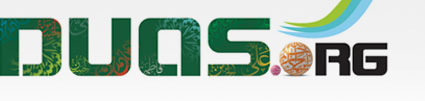 For any errors / comments please write to: duas.org@gmail.com 
Kindly recite Sūrat al-Fātiḥah for Marhumeen of all those who have worked towards making this small work possible.